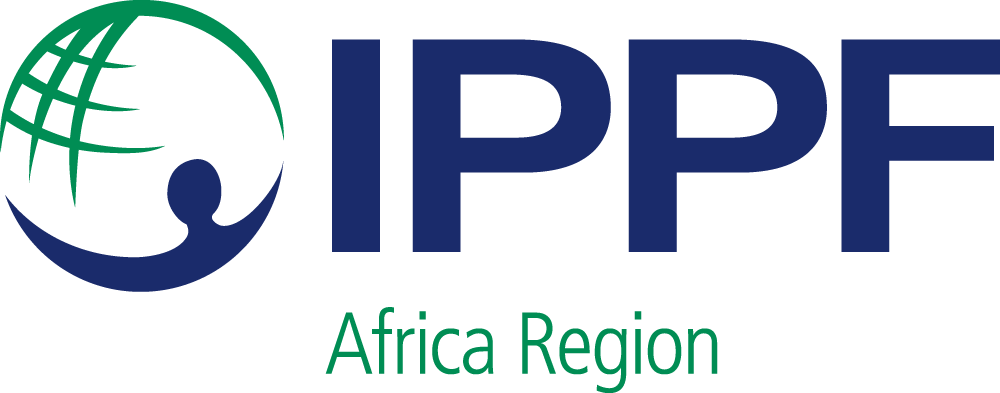 Communauté de Pratique
Definition
« Un groupe de personnes qui partagent un domaine d’expertise ou une pratique professionnelle, et se réunissent pour échanger et apprendre l’un de l’autre, soit face à face, soit virtuellement » (Wenger, McDermott, and Snyder, 2022).
Cadre Strategique 2028
Centrer les soins sur la personne;
Faire évoluer la question de la sexualité;
Solidarité pour le changement;
Prendre soin de notre Fédération.
Solidarite pour le changement
Soutenir les mouvements sociaux;
Développer des partenariats stratégiques;
Innover et partager les connaissances.
Innover et partager les connaissances
Développer les centres et les fonds de l’IPPF;
Diffuser les enseignements tires;
Incuber des idées et des technologies.
Approche centre sur les AMs
Approche Pair-a-Pair
Reseautage;
Un movement social plus fort;
Des OSCs renforces;
Renforcement de capacite entre les pairs;
Generation de connaissances;
Objectifs de la communaute de pratique
Créer une plateforme viable qui facilite de manière régulière et virtuelle le partage d’expériences de connaissances et d’information entre les Associations Membres de IPPF.  Cette plateforme contribuera à :
Favoriser la synergie et le partage d’expérience entre les Associations Membres à mesure qu’elles avancent dans la mise en œuvre du cadre stratégique 2023-3028.  
Faciliter l’émergence de thèmes de plaidoyer communs entre les AMs.
Capitaliser sur les bonnes pratiques ainsi que les leçons apprises
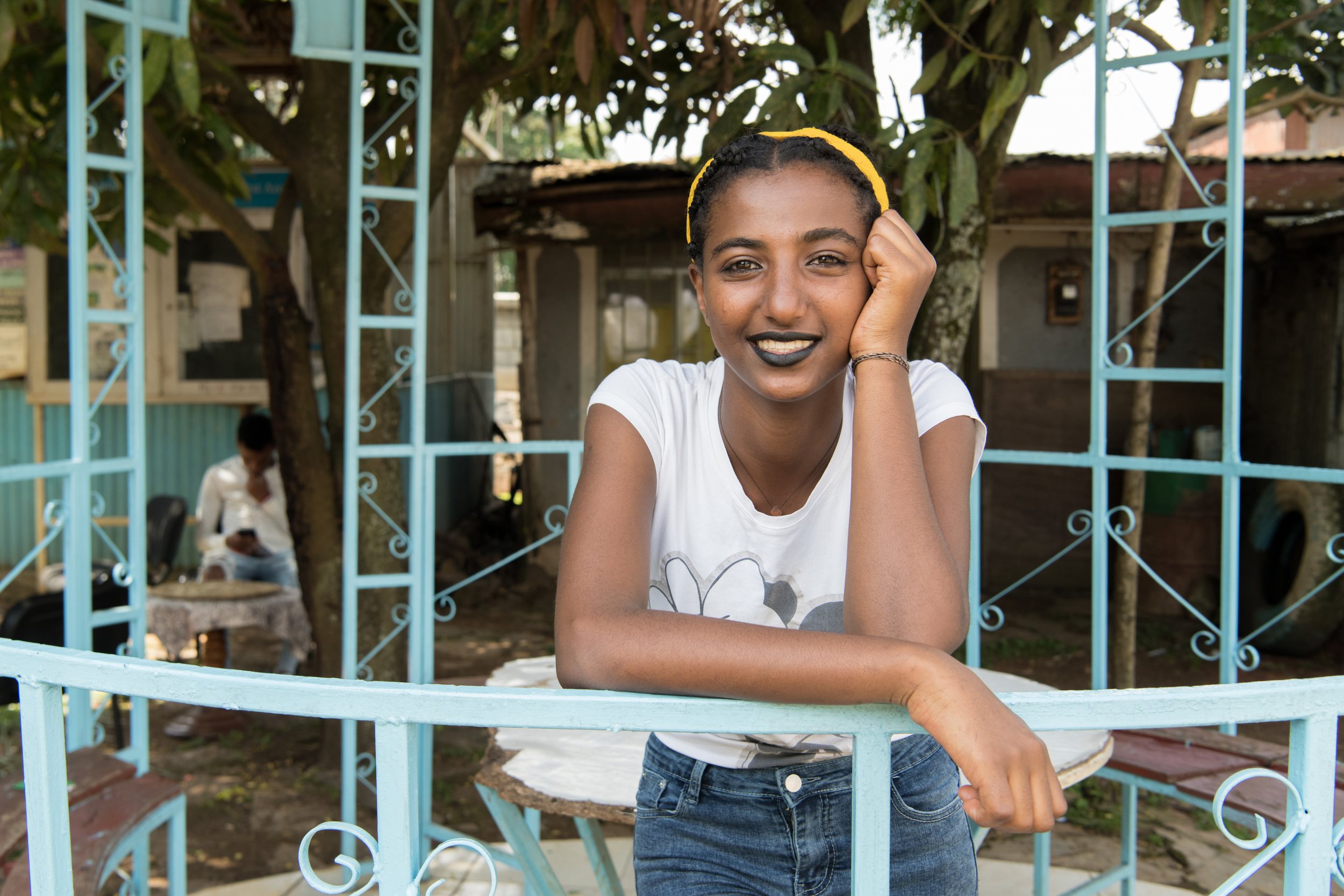 MERCI